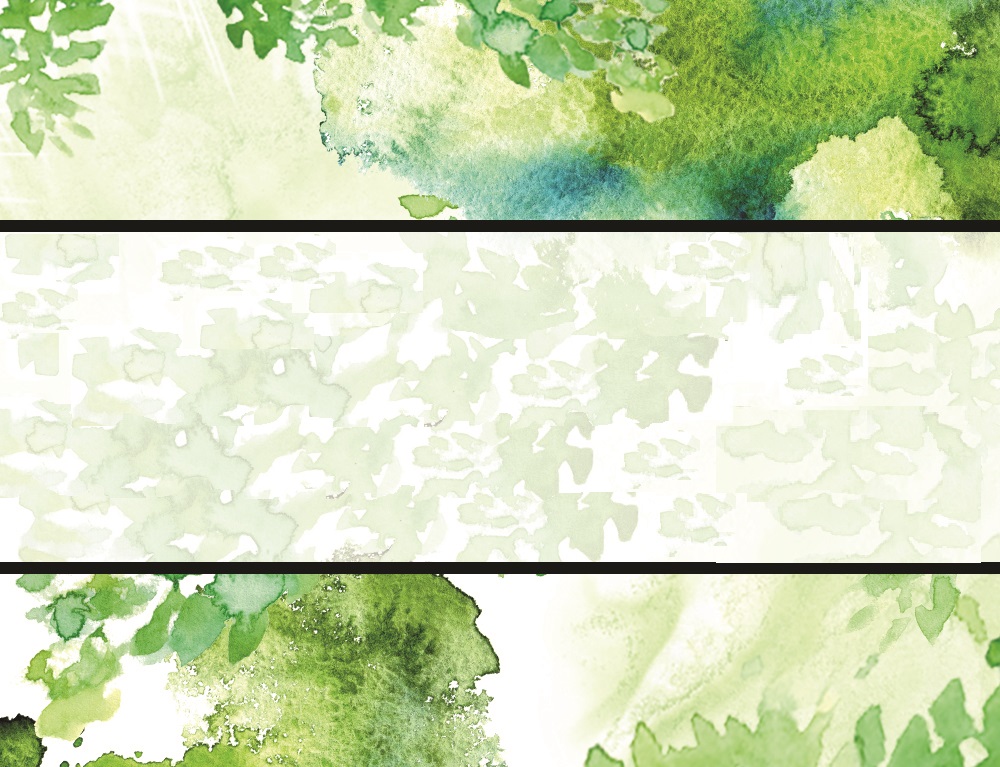 Проект «Экотакси»

г. Курск
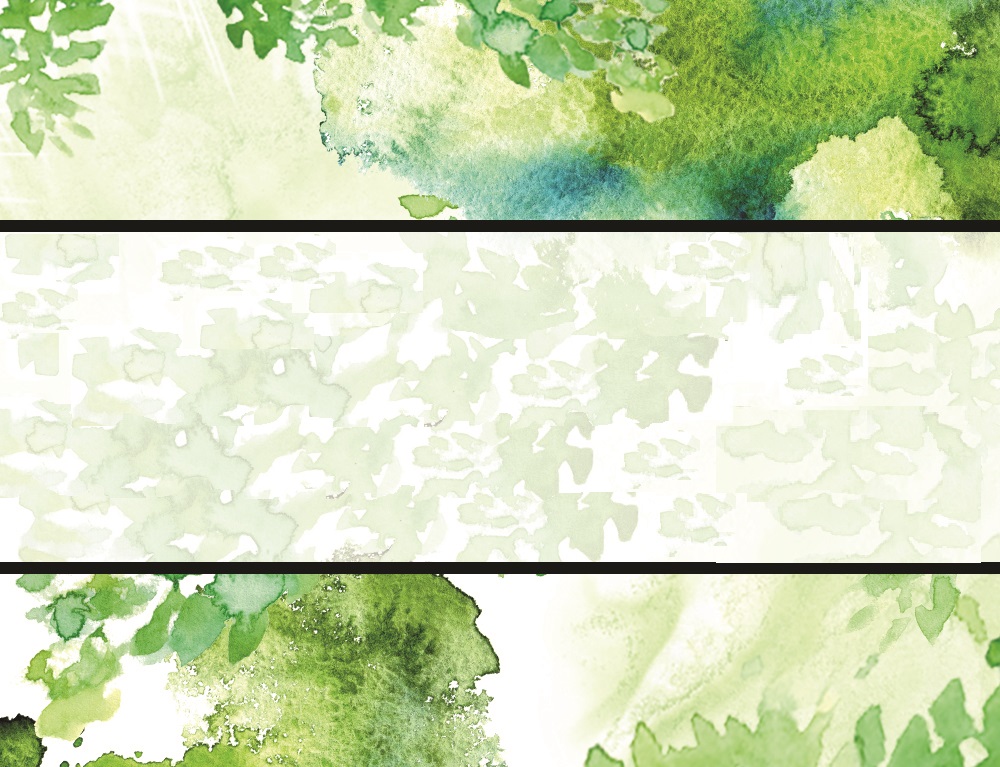 Комарова Екатерина, руководитель экологического движения «ЭкоКурск»,        8 920 266 90 57

Блог про зеленый образ жизни: группа – ЭкоКурск ecocitykursk,        ecokursk

Проект «Экотакси»        ecodvor_kursk
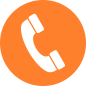 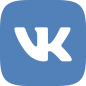 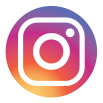 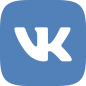 Экологическое движение «ЭкоКурск»
Существует с апреля 2018 года и объединяет людей, желающих сохранить окружающую нас среду.
Мы проводим экологические уроки для детей и взрослых, организуем посадки деревьев, субботники, проводим мастер-классы,  экологические игры, а также ведем несколько проектов.
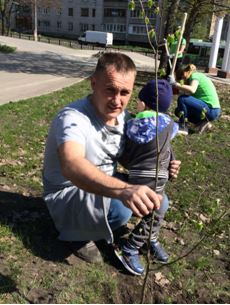 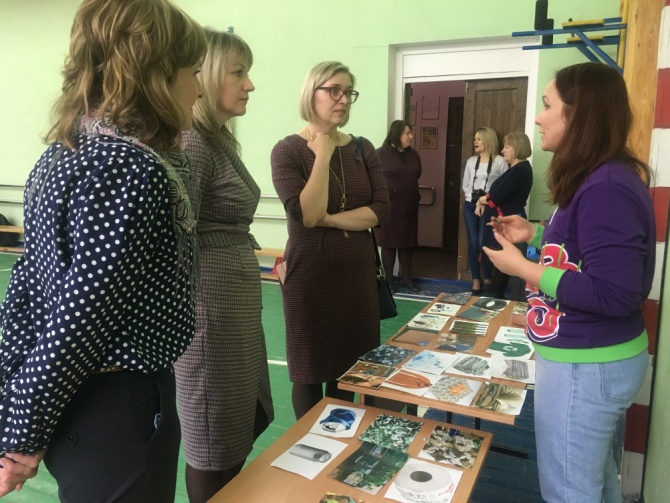 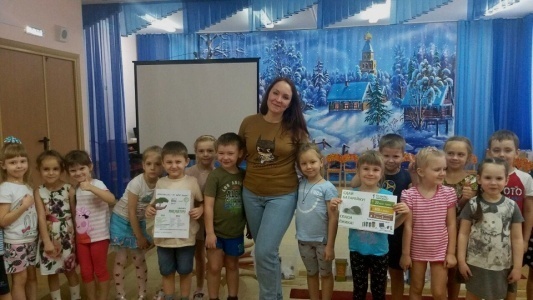 Почему мы за раздельный сбор отходов
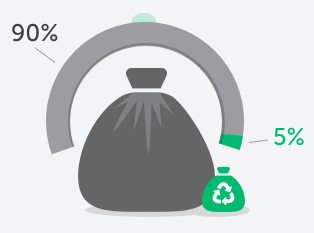 Численность населения Земли превысила 7 млрд. человек, и каждый год нас становится на 80 млн. больше.
 Каждый житель России создает почти полтонны отходов в год, более 90% которых оказываются на свалках, и только 4-5% вторично перерабатываются.
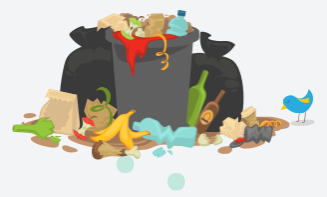 Свалки опасны для нашего здоровья и для природы: они часто горят и выделяют токсичные вещества, которые в конце концов возвращаются в наш организм.
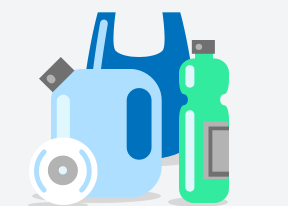 Всего полтора века назад появились искусственно синтезированные материалы, которые природа в принципе не может переработать – требуется наше участие.
Раздельный сбор и вторичная переработка отходов позволяют:
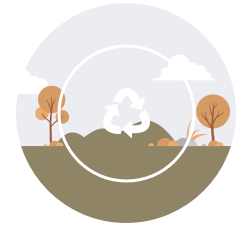 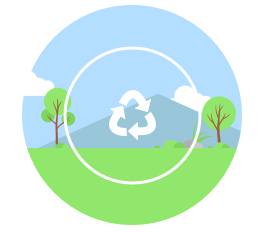 Сократить количество свалок
Экономить ценные природные ресурсы
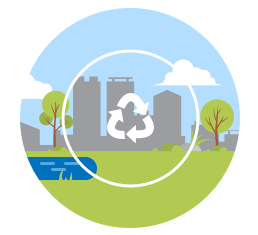 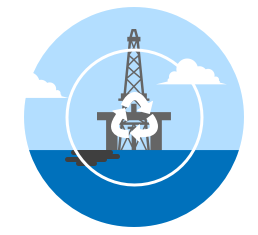 Сократить отходы, образующиеся в результате добычи ресурсов и производства товаров
Экономить воду и энергию при производстве товаров из вторичного сырья
Про проект «Экотакси»
Проект "Экотакси" был создан экологическим движением "ЭкоКурск" для решения проблемы раздельного сбора отходов (РСО) в г. Курске в июне 2020 года.
Механика работы "Экотакси" заключается в том, что специальная брендированная машина проезжает по определенным точкам города и забирает подготовленное вторсырье у всех желающих. 
На месте точек сбора волонтеры отвечают на вопросы участников и помогают им досортировывать вторсырье, если это необходимо. Далее все собранное вторсырье отправляется на переработку.
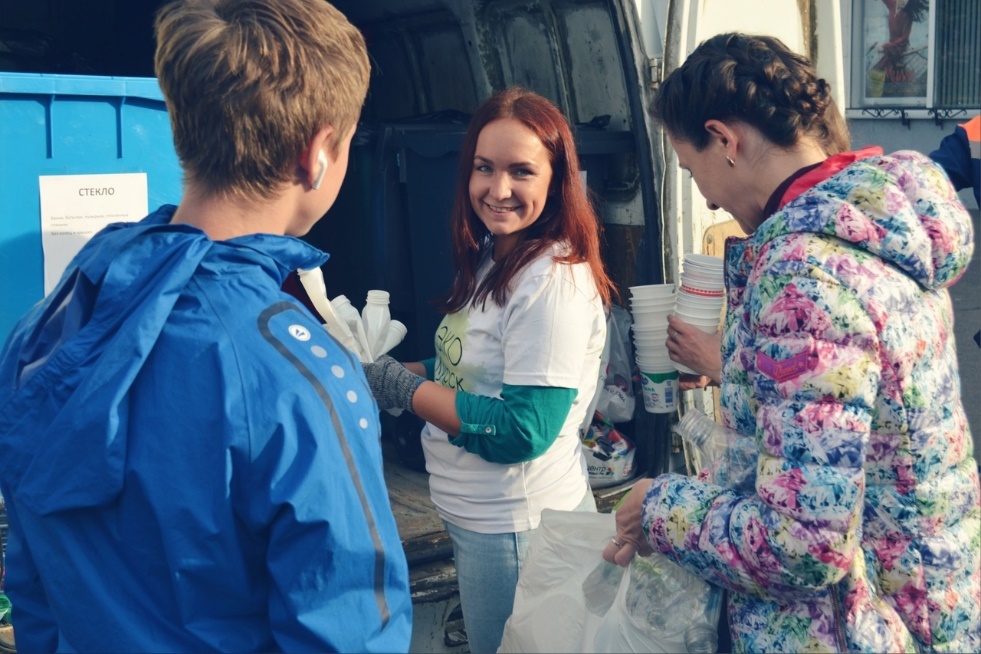 Почему проект нужен
Проблема раздельного сбора отходов в большинстве городов связана с тем, что пунктов приема вторсырья в пешей доступности нет. А те, что существуют, принимают весьма ограниченный список принимаемых фракций (чаще всего это прозрачные бутылки ПЭТ и макулатура).
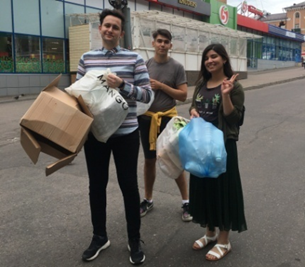 Кроме того, переработчики с нежеланием берут от населения вторсырье, т.к. нет качественного экопросвещения, поясняющего людям как правильно это вторсырье подготовить.
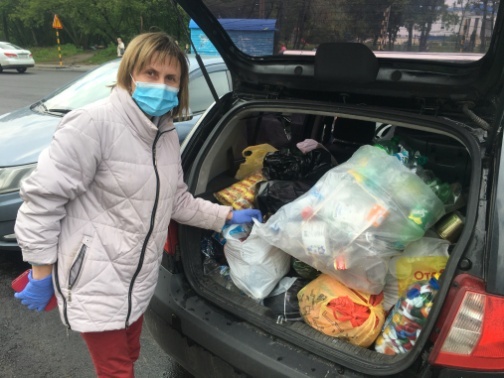 При этом наблюдается желание россиян иметь возможность влиять на решение проблем охраны окружающей среды и участвовать в создании благоприятной экологической обстановки вокруг себя.
Цель проекта «Экотакси»
Цель проекта "Экотакси" - повысить процент перерабатываемости бытовых отходов и уменьшение объема захораниваемого на полигоне мусора, путем создания логистически удобной для населения формы передачи вторсырья на переработку, а также его грамотного экопросвещения волонтерами.
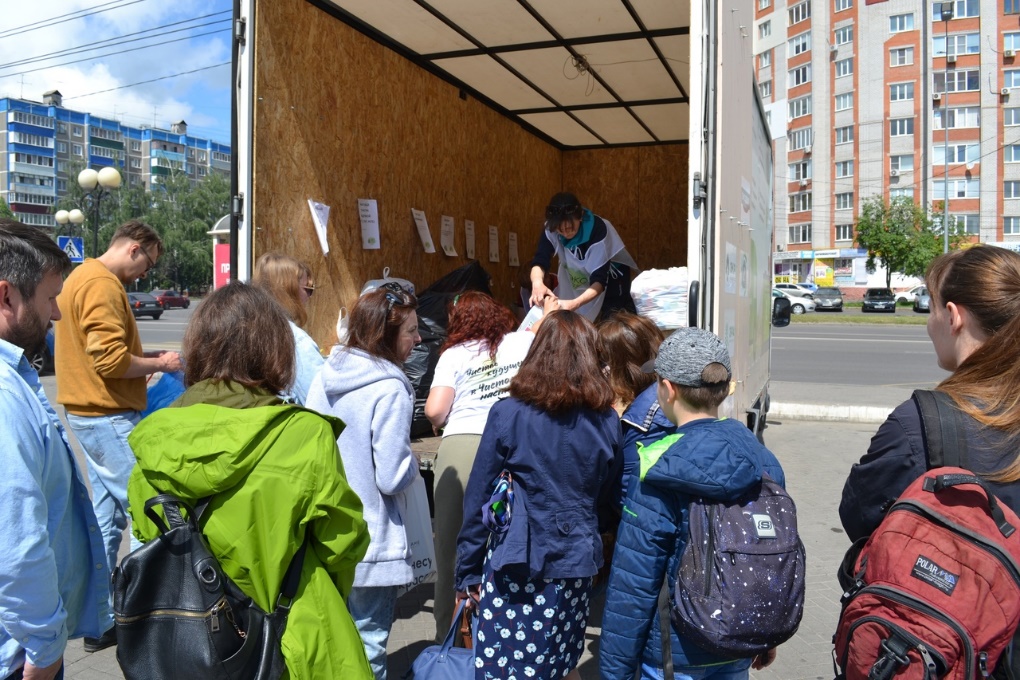 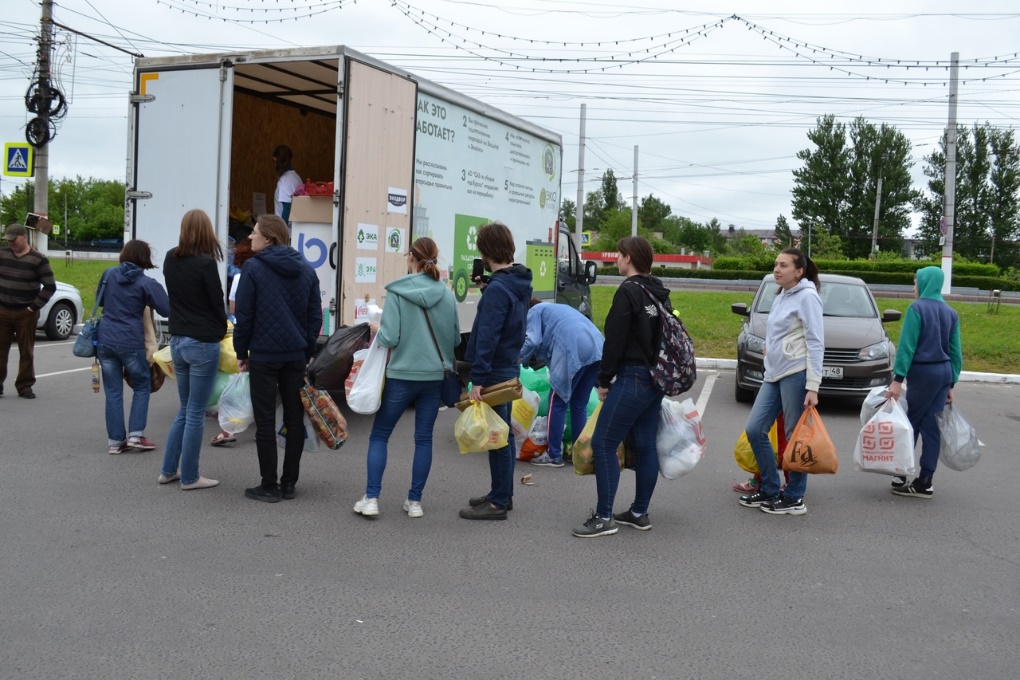 Результаты проекта «Экотакси»
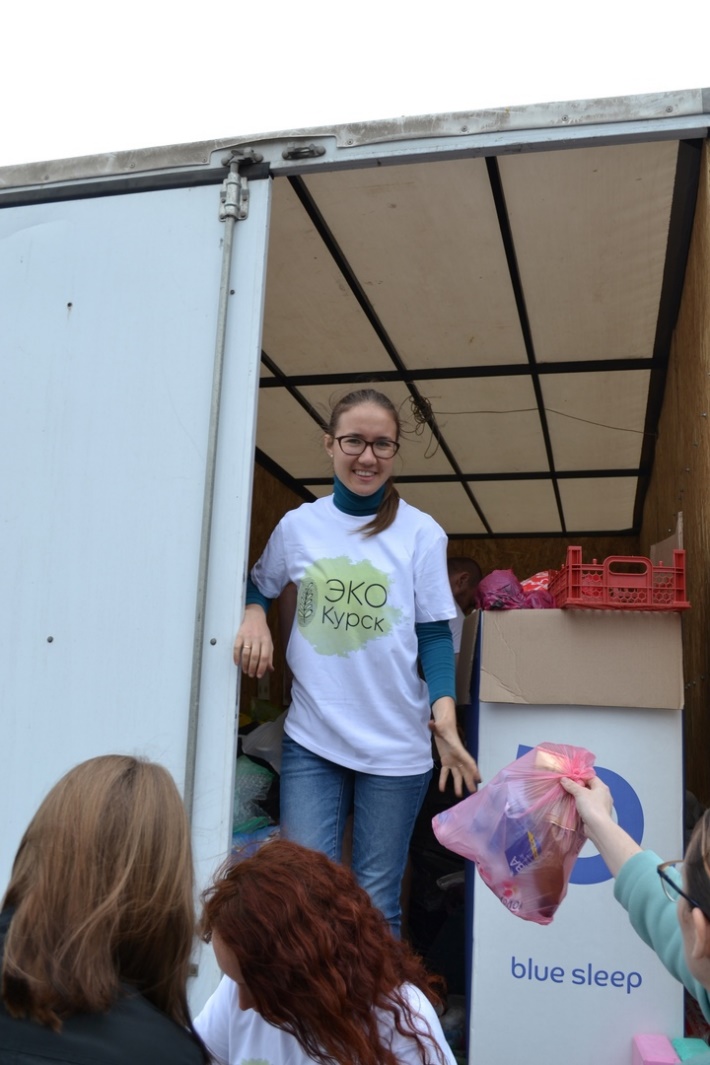 С июня 2020 года волонтёрами "Экотакси" было принято от населения более 20 тонн качественно подготовленного вторсырья. Число участников проекта - более 2000 и постоянно растет. Есть запросы от населения на расширение маршрутов и большее количество выездов.
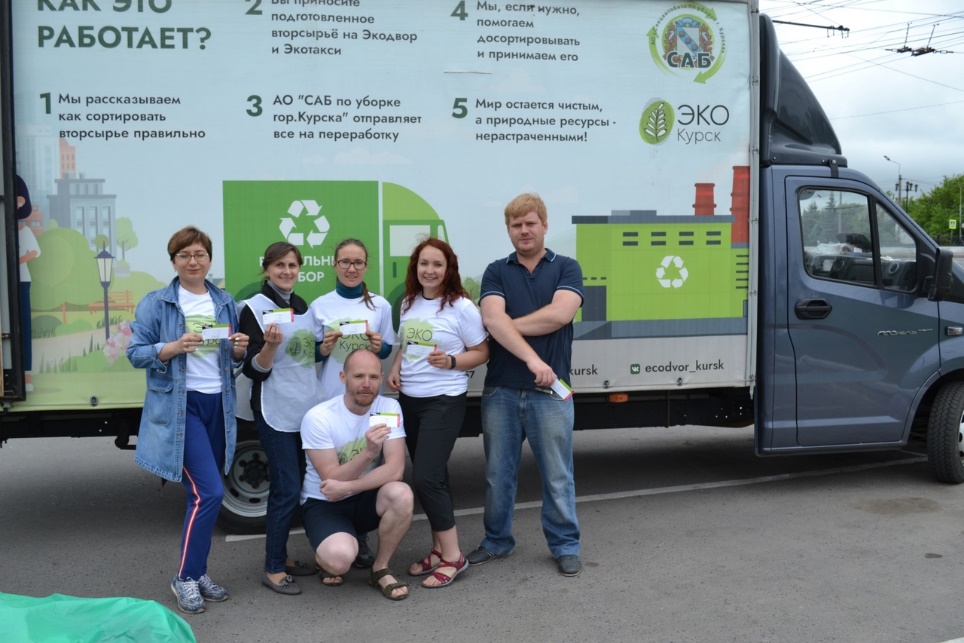 Какие проблемы решаются проектом
Проект "Экотакси" решает сразу несколько проблем РСО:
- решает логистическую проблему передачи расширенного списка вторсырья от жителей города переработчикам;  - люди более охотно включаются в раздельный сбор, когда своими глазами видят какой большой процент их отходов может избежать полигона и получить вторую жизнь; - позволяет уменьшить количество свалок за счет правильно подготовленного вторсырья - переработчики с радостью берут на переработку чистое и подготовленного вторсырье;- включает в себя качественное экопросвещение в сфере РСО, так как на практике позволяет людям включиться в тему переработки и научиться разделять отходы под чутким руководством волонтеров.
«Экотакси» помогает везде
В рамках «Экотакси» также проходят и другие экологические акции. 
Например, прием крышечек для проекта «ВАЖНЫЕ МЕЛОЧИ» - экологического благотворительного проекта по сбору пластиковых крышечек для помощи в реабилитации детей с ОВЗ в Курской области.
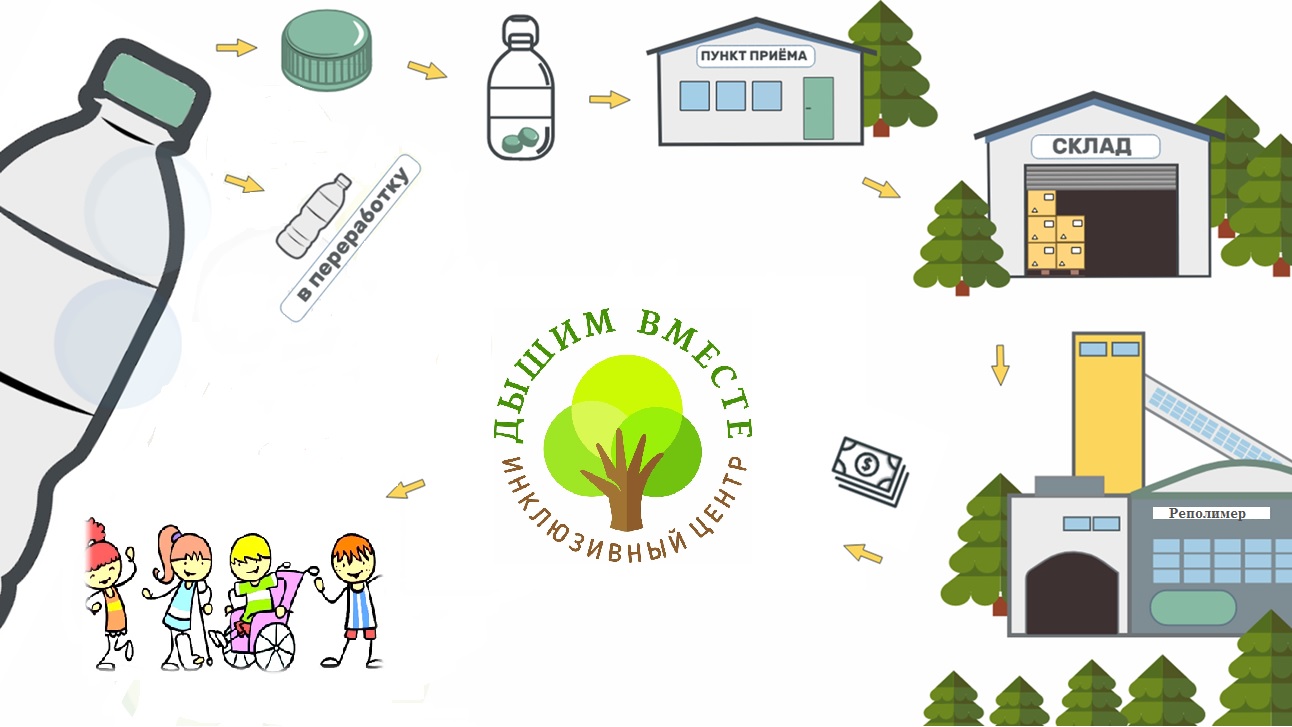 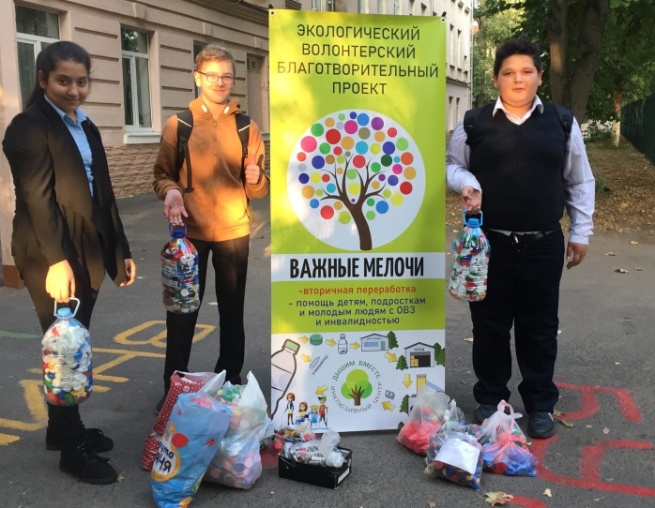 «Экотакси» помогает везде
А также в сборе хвойных деревьев для акций «Елки-Щепки».
Экологический благотворительный проект по сбору новогодних деревьев у населения с последующей переработкой их в щепу, идущую на подстил для животных.
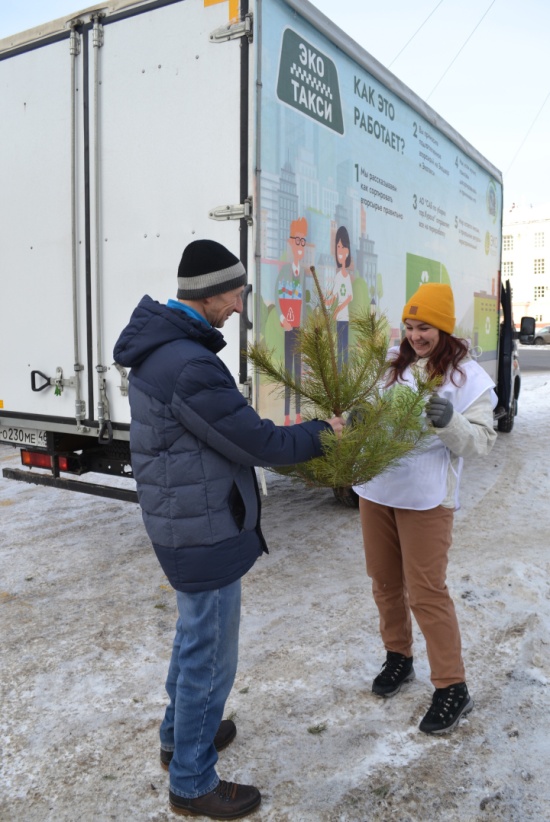 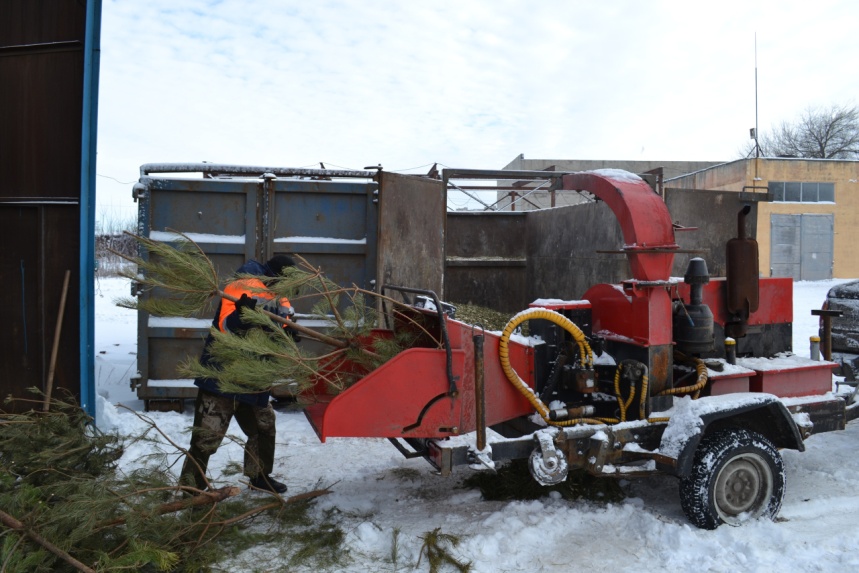 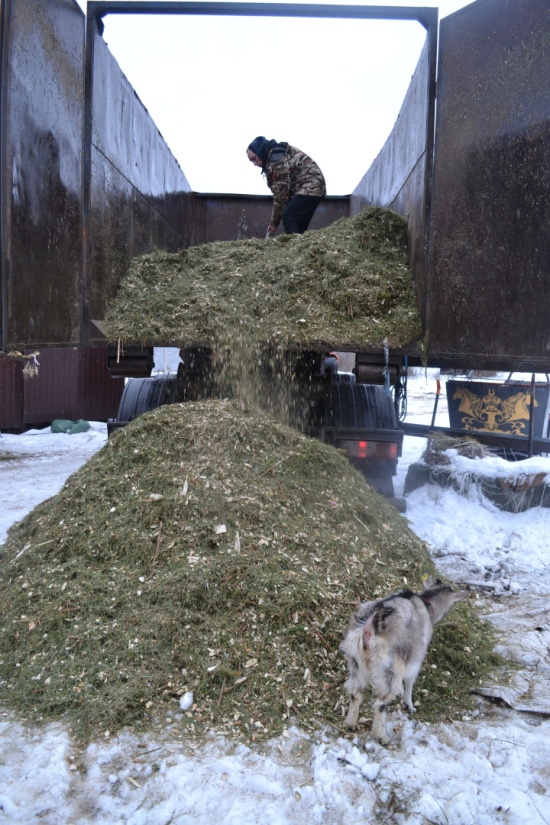 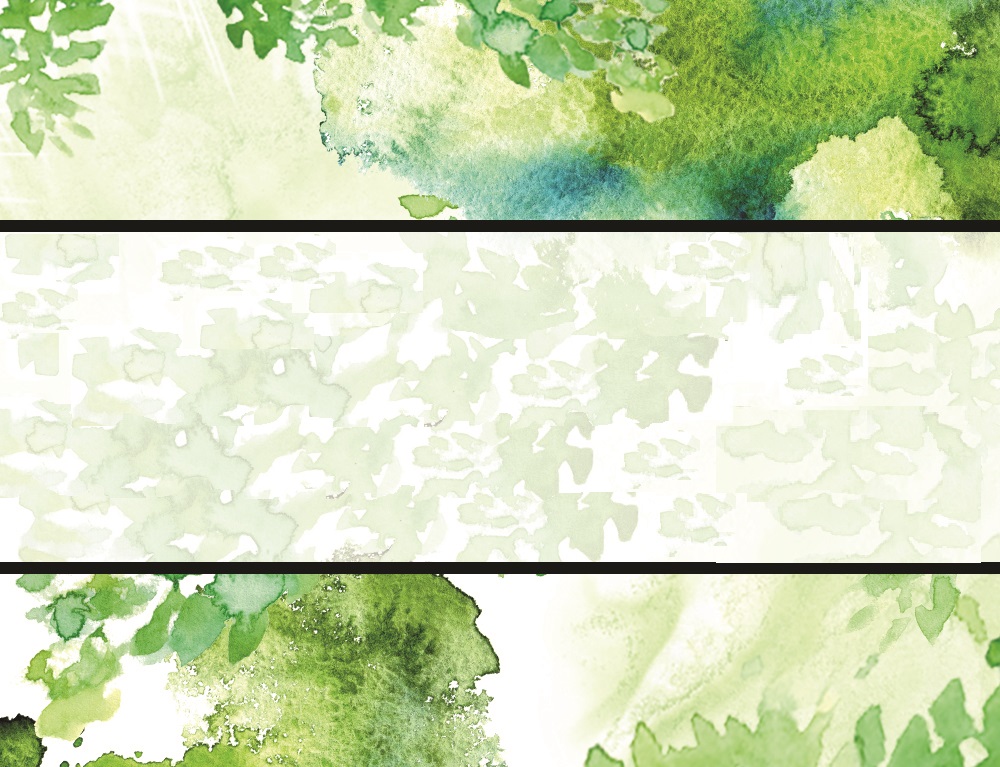 Спасибо за внимание!